La respiració cel·lular
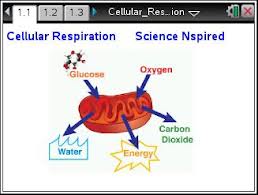 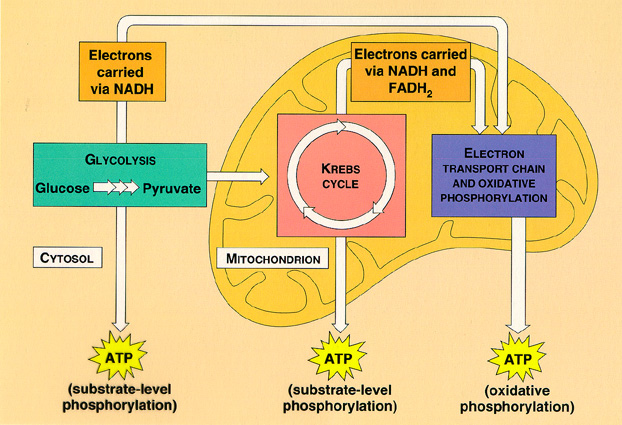 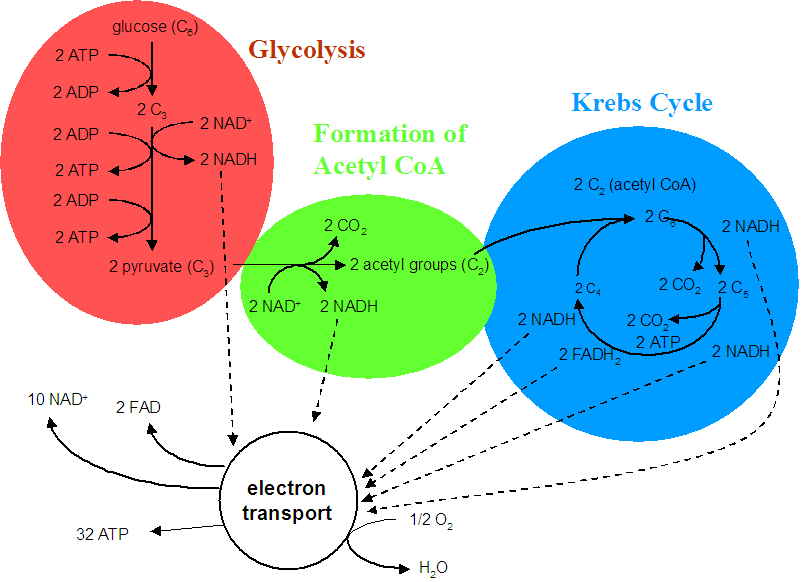 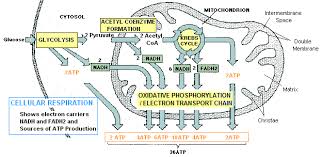 BENCHMARKS FOR SCIENCE LITERACY (on line)

Versió en castellà.

http://www.project2061.org/esp/publications/bsl/online/bolintro.htm

En aquesta publicació del Project 2061 de l’AAAS (The American Association for the Advancement of the Science) es fa referència als temes d’estudi sobre ciència a primària i secundària amb expressió dels continguts adequats per cada curs i edat.

Es completa amb l’ Atlas of Science Literacy,  volums 1 i 2.

Science Literacy Maps

http://strandmaps.dls.ucar.edu/